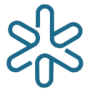 Instituto de Física
Universidade de São Paulo
Disciplina 4300255
Mecânica dos Corpos Rígidos e dos Fluidos
Fluidos em Movimento
José Luiz Lopes e Nora Lía Maidana
20. (Tipler Cap 13 E 83) A tubulação esquematizada no gráfico ao lado conduz água que sai para a atmosfera em C. O diâmetro da tubulação é de 2,0 cm em A, 1,0 cm em B e 0,8 cm em C. A pressão manométrica da água em A é 1,22 atm e a vazão 0,8 L/s. Os dois tubos verticais estão abertos para a atmosfera. Estimar a altura do nível da superfície livre da água em cada um dos tubos verticais.
PmA = 1,22 atm = 1,22.1,013.105 = 1,23586.105 N/m 2
A vazão, 0,8 L/s = 0,8x103cm3/s =0,8x10-3m3/s
B
A
C
José Luiz Lopes e Nora Lía Maidana
De acordo com o enunciado, em C a água sai para a atmosfera, assim PC = 1 atm, mas a equação de Bernoulli não pode ser aplicada já que quando o fluido está aberto para a atmosfera, já não possui escorregamento laminar. Assim, o cálculo da pressão em B deve ser dado pela pressão em A e a equação de Bernoulli.
B
A
C
José Luiz Lopes e Nora Lía Maidana
http://fenomenosdaengenharia.blogspot.com/2014/06/experimento-de-reynolds.html
Experiência de Reynolds
No dia a dia é comum fazermos uso de expressões do tipo “...o avião enfrentou muita turbulência...”, ou “as águas do rio estavam turbulentas...”, etc, no sentido de transmitir a ideia de um movimento caótico e desordenado de um fluido. Essa caracterização do movimento turbulento é, contudo, apenas qualitativa e, até certo ponto, subjetiva, não é o próprio significado que damos em física.
O movimento turbulento de um fluido foi claramente definido a partir de 1883, quando Reynolds publicou os resultados do clássico experimento em duto.
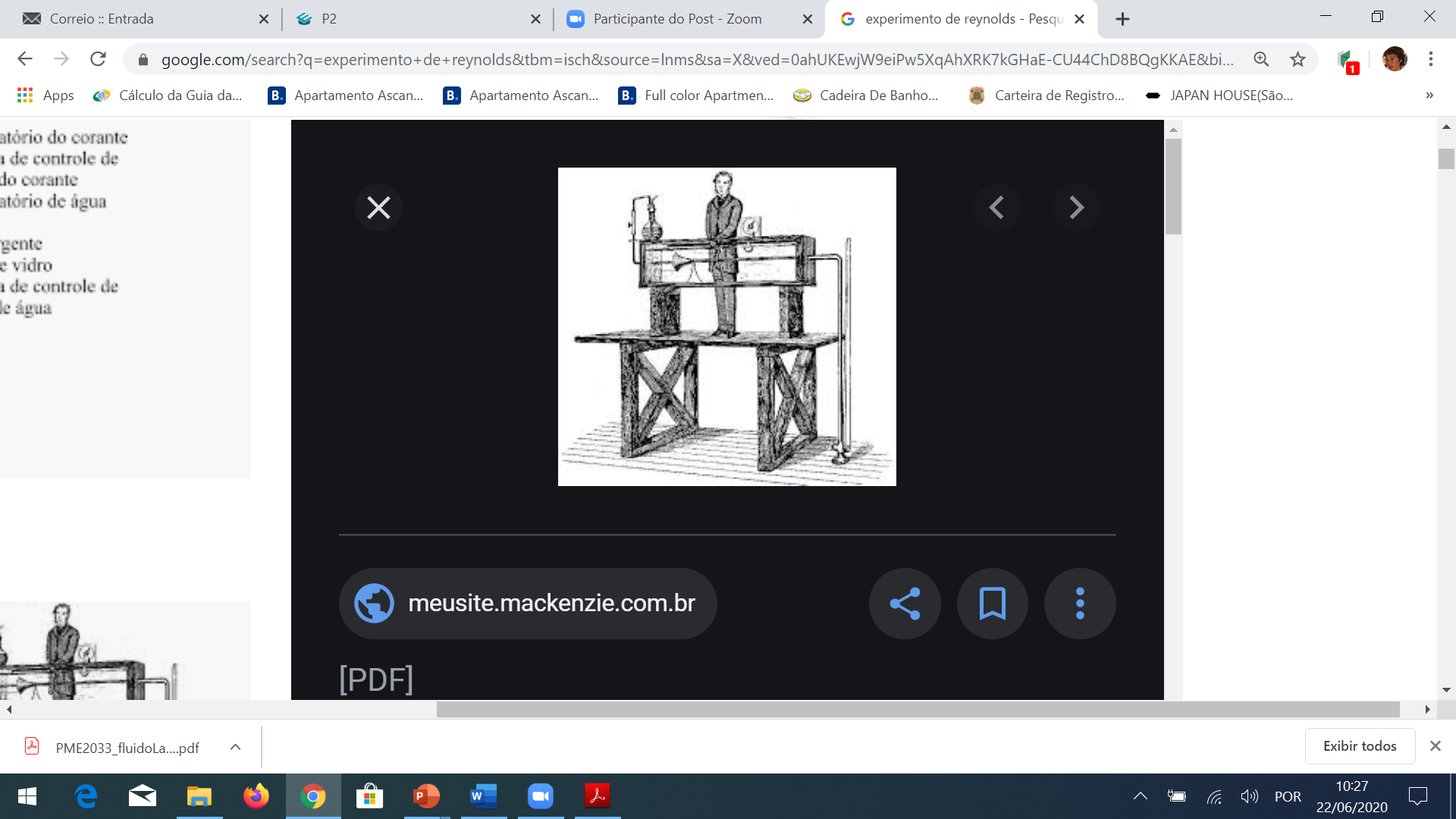 O aparato consistia em um duto de vidro com entrada em contração gradual, imerso num tanque de água com paredes laterais de vidro, que permitiam a visualização do escoamento através do duto, uma vez tendo sido injetado um corante contido num reservatório.
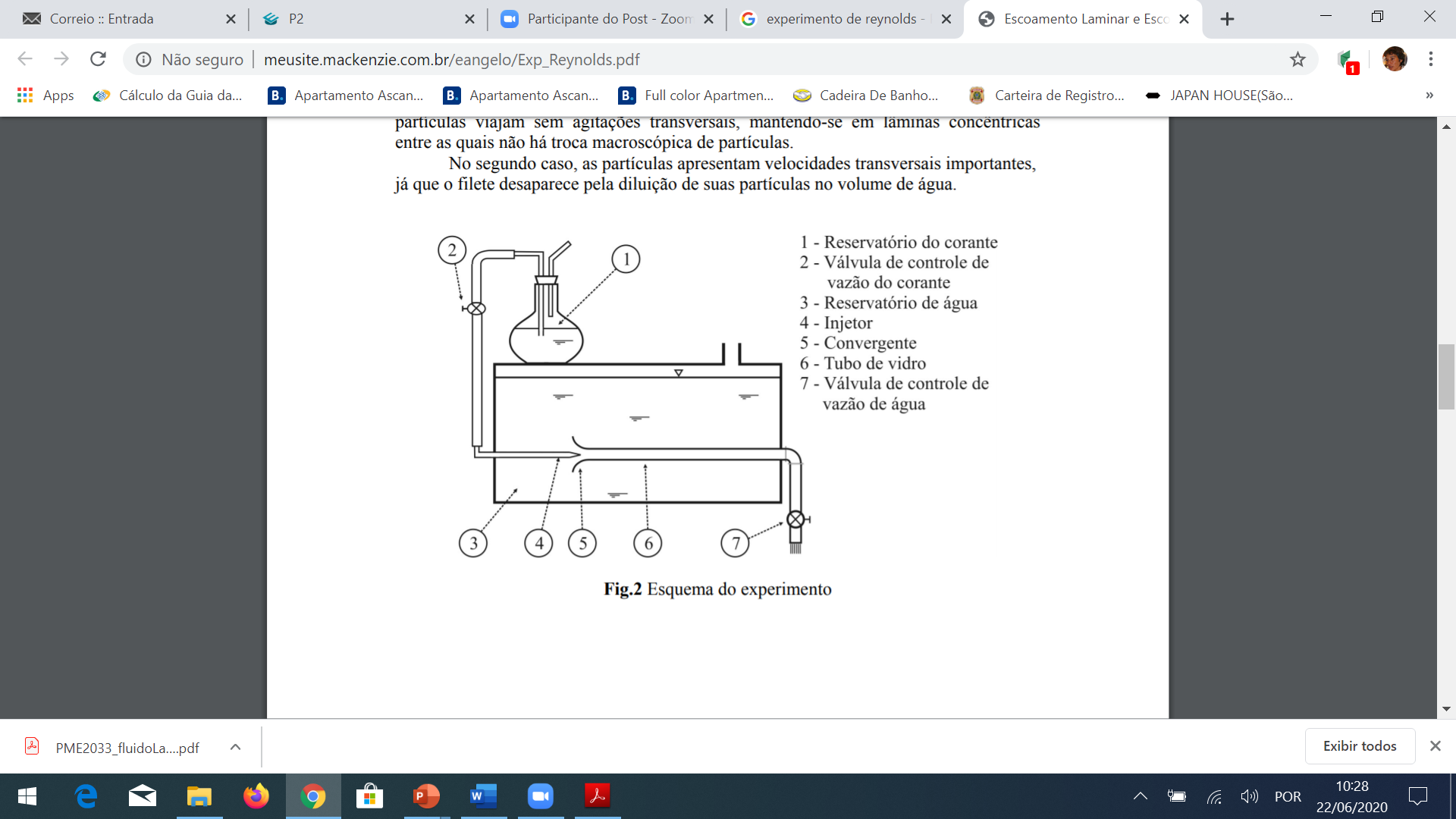 José Luiz Lopes e Nora Lía Maidana
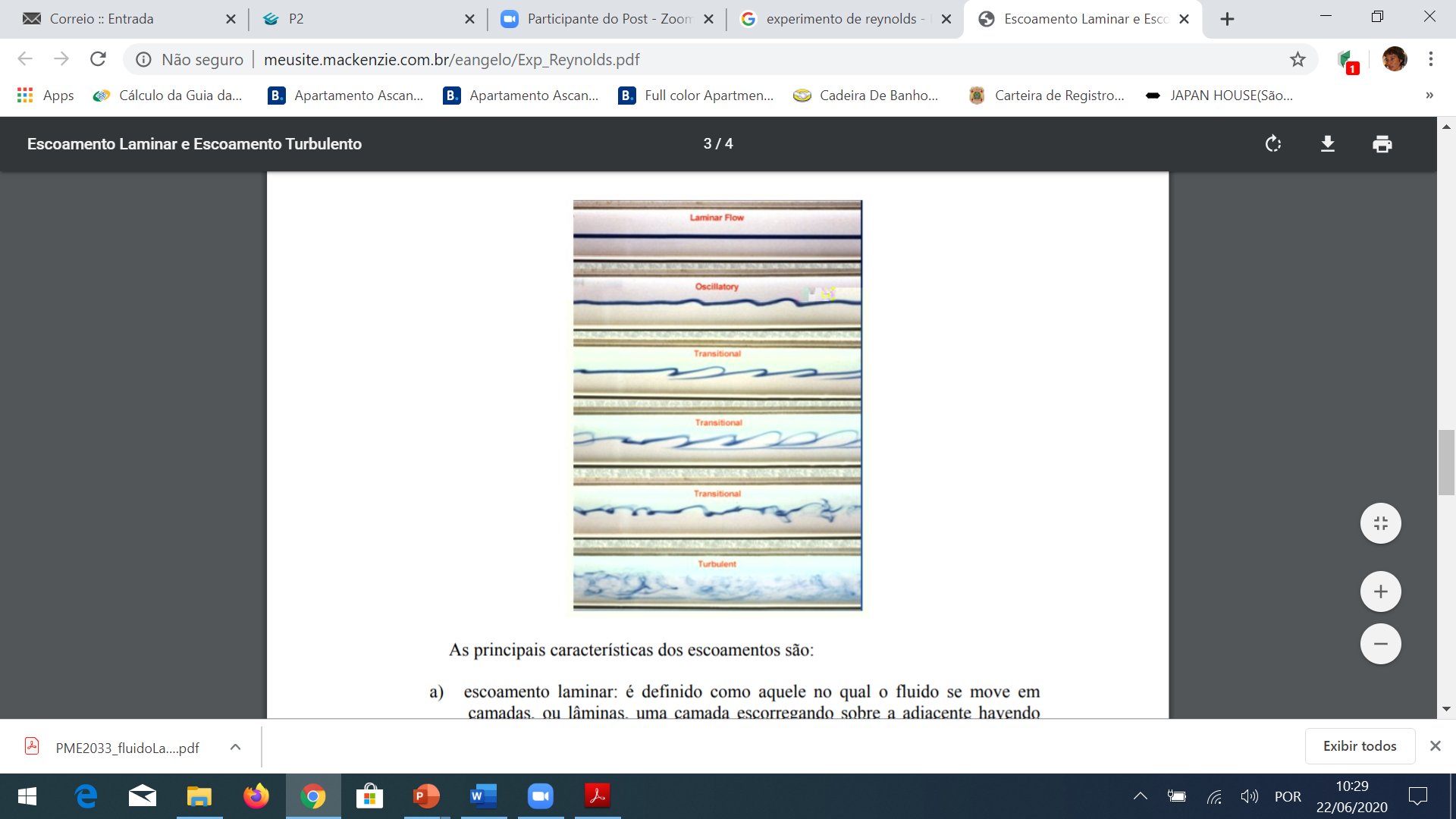 Experiência de Reynolds
Variando a velocidade de escoamento no duto, por meio de uma válvula acionada por uma alavanca, Reynolds descreve dois tipos constantes de movimento: retilíneo e sinuoso (ou na terminologia atual, laminar e turbulento).
Segundo as próprias palavras de Reynolds: “O movimento interno da água assume essencialmente uma ou outra de duas formas distintas – ou os elementos do fluido seguem uns aos outros ao longo de linhas de movimento que os conduzem da maneira mais direta aos seus destinos, ou eles redemoinham em trajetórias sinuosas mais indiretamente possível”.
Os estudos realizados por Reynolds mostraram que, para uma faixa de velocidades de escoamento, diâmetros do duto e viscosidades, a transição laminar-turbulenta ocorria aproximadamente para um mesmo valor do quociente adimensional que recebeu seu nome:
é a massa específica ou densidade do fluido, 
e  são a viscosidade dinâmica e cinemática, respectivamente, 
v a velocidade da água no duto, 
D o diâmetro do duto.
a transição laminar-turbulenta ocorre para um número denominado crítico Recrit, ≈ 2300 que não é único, já que é afetado pelo grau de perturbações presentes.
José Luiz Lopes e Nora Lía Maidana
Na realidade, dependendo de condições tais como: rugosidade superficial do duto, vibrações na bancada, período de repouso da água no tanque, etc., se verifica que pode aparecer uma terceira classificação com características intermediárias, ou seja, nem laminar, tampouco turbulento completamente desenvolvido, é o movimento chamado de transição.
Na maioria das situações práticas de escoamentos no interior de dutos, as faixas de números de Reynolds normalmente aceitas para a ocorrência destes três movimentos são as seguintes:
Re < 2300, movimento laminar,
2300 < Re< 4000, movimento de transição,
Re> 4000, movimento turbulento.
A velocidade crítica de transição de um tipo de escoamento para o outro depende da densidade e da viscosidade do fluido e também do raio do tubo.
A contribuição de Reynolds foi marcante par o avanço da Mecânica dos fluídos, pelas seguintes razões:
1. por meio da técnica de visualização de escoamento, ele descobriu o comportamento do fluído nos movimentos laminar e turbulento, estabelecendo as características qualitativas de ambos;
2. Com o descobrimento do número de Reynolds, ele conseguiu estabelecer a universalidade da ocorrência desses movimentos, independentemente do tipo de fluído, velocidade de escoamento e dimensão do duto;
3. Por meio do número de Reynolds crítico, ele estabeleceu uma medida objetiva da transição de movimento laminar para turbulento.
http://www.escoladavida.eng.br/mecflubasica/experi%C3%AAncia_de_Reynolds.pdf
http://www.youtube.com/watch?v=7dHmGYGt6Dg
José Luiz Lopes e Nora Lía Maidana
Os fluídos para os quais as tensões tangenciais são diretamente proporcionais às respectivas taxas de deformação denominam-se fluidos Newtonianos.  A expressão fluidos não Newtonianos é usada para designar os fluídos para os quais as tensões tangenciais não são proporcionais às respectivas taxas de deformação.
A equação de Bernoulli descreve o escoamento permanente de um fluido dentro de um tubo comprido, horizontal, de secção reta constante com a pressão constante ao longo do tubo.
Quando se observa uma situação como essa, se vê que há uma queda de pressão quando se avança na direção do escoamento do fluido. Isto é, o fluido só escoa por um tubo horizontal se houver uma queda de pressão. Esta diferença de pressão é exigida para vencer as forças de arraste entre a superfície interna do tubo e a camada do fluido que está diretamente em contato com ela e também as forças de arraste de cada camada com as vizinhas que se movem com velocidades diferentes.  Estas forças de arraste são forças viscosas ou forças de viscosidade. É devido a elas que a velocidade de um fluido sobre a secção reta de um tubo não é constante. É máxima nas vizinhanças do eixo do tubo e mínima nas proximidades da parede. Na região de contato entre o fluido e a parede interna, o fluido fica estacionário.
L
2
1
P1
P2
A pressão no ponto 2 à distância L de 1, é proporcional à vazão volumar
José Luiz Lopes e Nora Lía Maidana
Para definir o coeficiente de viscosidade, , imaginemos o fluido confinado entre duas superfícies planas paralelas como mostra a figura.
A superfície superior desloca-se com velocidade constante v, solicitada por uma força F, a inferior se mantêm imóvel. A ação de uma força é indispensável para deslocar a superfície superior em virtude da força de viscosidade que se opõe ao movimento.
A velocidade do fluido é v nas vizinhanças da superfície superior e zero nas vizinhanças da superfície inferior e varia linearmente com a separação das duas superfícies. Verifica-se que F é diretamente proporcional a v e A e é inversamente proporcional à separação z entre as duas superfícies. 
O escoamento chama-se laminar quando o fluido se desloca em camadas planas paralelas as lâminas que deslizam umas sobre as outras.
ou seja a tensão tangencia é proporcional a taxa de variação espacial da velocidade.
José Luiz Lopes e Nora Lía Maidana
A resistência ao escoamento R, quando o escoamento é permanente, e laminar através de um tubo cilíndrico de raio r é:
Assim, para obter a queda de pressão de um fluido num tubo cilíndrico de comprimento L, e raio r, é:
Esta lei vale exclusivamente para o escoamento laminar (não turbulento) de fluido com velocidade constante. Em alguns fluidos, a viscosidade se altera com a velocidade e viola esta lei. Exemplo: o sangue, cuja viscosidade diminui quando a velocidade aumenta.
Exemplo
Calcule o número de Reynolds para o sangue escoando a 30 c,/s através de uma aorta de 1,0 cm de raio. Suponha que o sangue tenha uma viscosidade de 4,0 mPa.s e uma massa específica de 1060 Kg.
José Luiz Lopes e Nora Lía Maidana
15. (Tipler Cap 13 E72) O sangue leva cerca de 1 s para percorrer um capilar do sistema circulatório com 1 mm de comprimento. O diâmetro do capilar é 7 m e a queda de pressão no capilar é 2,60 kPa. Calcular a viscosidade do sangue.
Suponha escoamento laminar,
José Luiz Lopes e Nora Lía Maidana
17. (Tipler Cap 13 E82) O petróleo cru tem a viscosidade de ordem de 0,8 Pas na temperatura ambiente. Um oleoduto de 50 km conduz o petróleo do campo de produção até um tanque de estocagem. O oleoduto é projetado para proporcionar óleo à vazão de 500 l/s, no tanque, e possibilitar o escoamento laminar a fim de ser mínima a pressão para movimentar o líquido. Estimar o diâmetro do oleoduto.
 (petróleo) = 0,8 Pa.s
L = 50 km
(petróleo)  825-1000 kg/m3
Supondo o raio do oleoduto como 0,34 m, queremos saber a diferença de pressão entre o início e o final do oleoduto, assim aplicando a expressão
1,013.105 Pa = 1 atm => 8,9.105  Pa ≈ 9 atm
José Luiz Lopes e Nora Lía Maidana
http://www.muchapasta.com/b/var/consumo y transporte.php

“Los oleoductos tienen distintas capacidades de transporte, dependiendo del tamaño de la tubería. En líneas generales, el diámetro de los oleoductos varía entre 150 mm y 915 mm. Además pueden ser tanto de superficie como  subterráneos, donde alcanzan los 2 m de profundidad. La velocidad estimada del crudo dentro de los oleoductos es de 5 km/h.”
Equação de Bernoulli Generalizada
Sabemos da potencialidade da Equação de Bernoulli no sentido de equacionar a energia mecânica e de pressão entre duas secções de escoamento de um tubo de corrente. Contudo, como já foi dito, esta equação sofre restrições por não se aplicar ao escoamento de fluidos reais, pois não considera a perda de energia por atrito viscoso/turbulento, que denominamos perda de carga.
Vamos a adaptar a equação de Benoulli para que possa ser usada no caso de um fluido real. Como devido a perda de carga, a carga total se reduz no sentido do escoamento, a carga total na seção 2 H2 será menor que a carga total na secção 1 H1, devido a perda de carga entre as secções 1 e 2:  H1,2.
H1,2
M
 2
 1
Assim, a equação adaptada para levar em conta a perda de carga escreve-se:
Sentido do escoamento
Não é possível calcular a perda de carga para qualquer tubo de corrente. Contudo, é possível calcular a perda de carga em dutos retilíneos.
Uma outra adaptação necessária na equação de Bernoulli para adaptá-la a problemas práticos é poder levar em consideração a presença de máquinas que fornecem energia ao escoamento ou que retiram energia ao escoamento.  Fazem parte do primeiro grupo de máquinas: as bombas, usadas para fornecer energia ao escoamento dos fluidos incompressíveis (líquidos), e os ventiladores, usados para fornecer energia ao escoamento dos fluidos compressíveis (ar).
José Luiz Lopes e Nora Lía Maidana
Já no segundo grupo de máquinas temos as turbinas, usadas para retirar energia do escoamento de águas (turbinas hidráulicas das usinas hidroelétricas), e as eólicas, usadas para retirar a energia dos ventos.
A equação de Bernoulli que leva em consideração a presença de máquinas entre as secções de escoamento 1 e 2 de um tubo de corrente é escrita:
Quando a máquina é bomba, HM = HB>0, onde HB é a altura manométrica da bomba. Quando a máquina é turbina,  HM = HT<0, onde HT é a altura manométrica da turbina.  Na ausência de máquina HM = 0.
Q é a vazão que escoa da máquina
Á ineficiências do processo de transferência de energia que ocorrem nas máquinas são decorrentes das perdas de energia inerentes ao seu funcionamento. Essas perdas de energia são de três tipos: 
A perda viscosa resulta da dissipação viscosa no escoamento no interior da máquina.  
A perda volumétrica é provocada pelo escoamento “marginal” que se estabelece entre as regiões de alta pressão e de baixa pressão no interior da máquina. 
A perda de energia mecânica se deve ao atrito nos mancais, gaxetas e selos de vedação da máquina.
A soma da potência útil com a potência dissipada em perdas, resulta na potência total aplicada à máquina.
José Luiz Lopes e Nora Lía Maidana
A equação que leva em consideração a perda de carga e a presença de máquina entre as secções de escoamento 1 e 2 de um tubo de corrente é aqui denominada equação de Bernoulli generalizada que se escreve:
onde deve ser observado que o sentido do escoamento é aquele indicado na figura, ou seja da secção 1 para a secção de escoamento 2, sendo essa equação válida para escoamento de fluído real e incompressível, em regime permanente.
27. (SF,4-8) A figura ao lado mostra o mesmo venturi do exemplo acima (problema 26 resolvido na aula anterior), só que agora o objetivo é determinar a vazão em massa de ar Qm que escoa através do venturi, sabendo-se que o desnível entre as colunas de água no manômetro de tubo em U é de 10 cm e que as áreas da seção de entrada e da garganta são, respectivamente, de 20 cm2 e 10 cm2. Admitir que  o peso específico da água gágua = 9810 kg.m-3 e   gar = 11,77 kg.m-3.
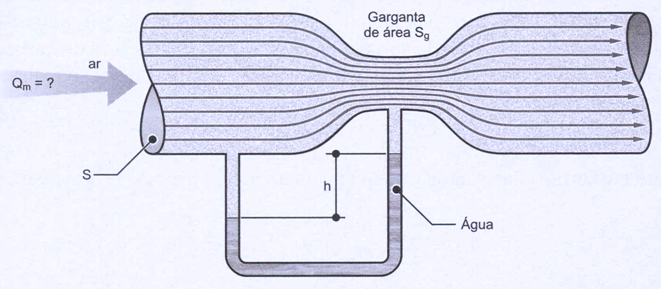 Nenhum escoamento se dá sem satisfazer as equações de continuidade e da energia. Por se tratar de escoamento de ar, admitamos, provisoriamente, que o escoamento seja incompressível, sujeito a verificação dos resultados que forem obtidos utilizando as equações  
Incompressíveis da continuidade e da energia (eq. De Bernouuli generalizada).
José Luiz Lopes e Nora Lía Maidana
 = coeficiente de energia cinética considera o perfil de velocidades na secção de escoamento, que no caso de fluidos reais possui uma forma que varia em função da viscosidade do fluido.
Como o venturi está na horizontal, o termo que considera a energia potencial soma em ambos os membros.
José Luiz Lopes e Nora Lía Maidana
r
R
u
x
umáx
r
R
u
x
umáx
Vazão de energia cinética
A vazão de energia cinética, terceiro somando da equação de Bernoulli, não pode ser simplesmente expressa em função da vazão em volume, requer o conhecimento do perfil de velocidades na secção de escoamento caso a caso.
Já para escoamento turbulento, o perfil de velocidades seque aproximadamente a relação:
Atendendo ao princípio de aderência completa, tanto para o escoamento laminar quanto para o turbulento, é nula a velocidade junto à parede do duto, a partir de onde a velocidade cresce, atingindo em ambos os casos o valor máximo no eixo do duto.
Ao introduzir esses perfis de velocidades na equação do coeficiente de energia cinética, obtém-se  = 2 para o escoamento laminar, e  ≈ 1 para o escoamento turbulento a números de Reynolds suficientemente elevados.
José Luiz Lopes e Nora Lía Maidana